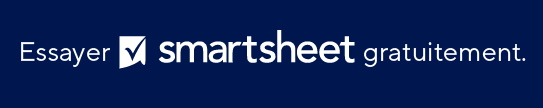 Exemple de modèle basique de plan stratégique
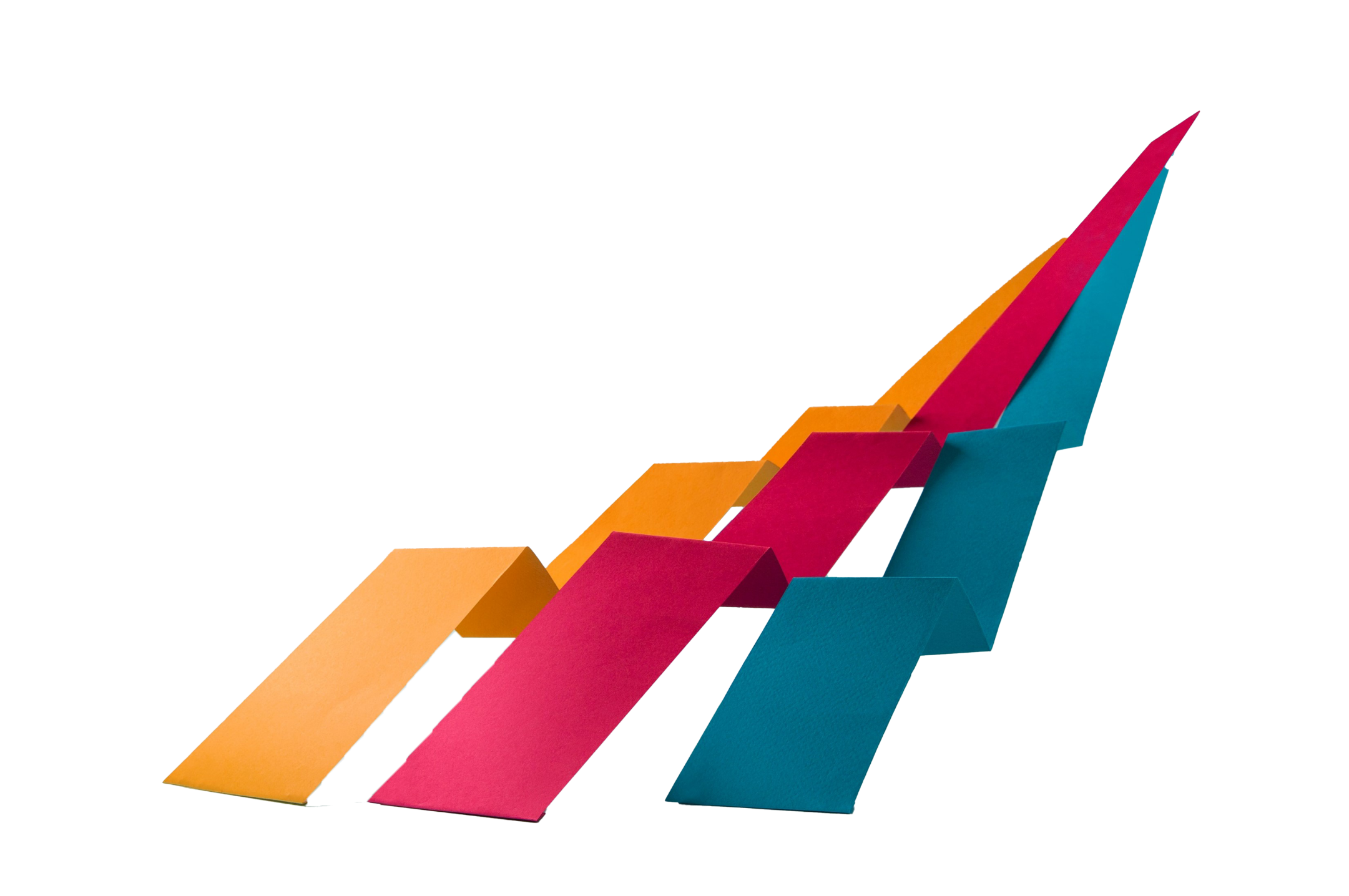 Ce plan stratégique pour Positive Charge fournit une feuille de route permettant de réaliser la vision de l’entreprise, qui aspire à se porter en leader du secteur de la recharge des véhicules électriques à travers l’innovation, une expansion stratégique et la prise en compte des besoins des clients.